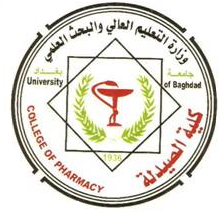 Volumetric Method 
       of  Analysis
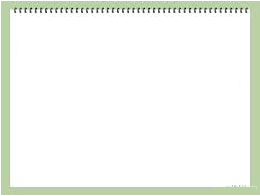 Volumetric method:
     It’s  one  in  which  the analysis is completed by measuring   the  volume  of  a  solution  of  known concentration  needed to react completely with the substance being determined.
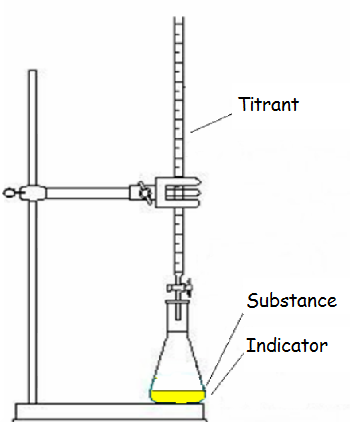 Titration:
    It’s a process for determining the  amount  of  a  substance by measurement of the quantity of
a  reagent ( titrant )  required  to react completely with that subs..
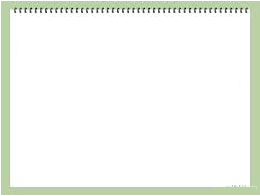 Standardization:
   It's a process whereby the concentration of a std. solution is determined  by titrating  with  a primary standard solution.
Standard solution:
   It's a reagent of exactly known composition  and concentration used in titrations and in many other  chemical  analysis.
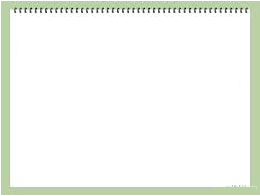 Primary standard:
     It's a highly  purified chemical compound that serves as a reference  material  in  titrations  and  in  other analytical methods.

Requirements for a primary standard are the following:
1. It must be of the highest purity.
2. It  should  be  stable  and  not  attacked  by atmosphere,
   ( Atmospheric  stability ).
		3. It should not be hygroscopic.
4. It  should  have  high  equivalence, ( large molar mass ),
    to  minimize  weighing  errors.
5. It should  be  available  and  not  too  expensive.
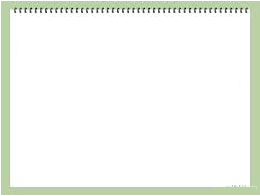 Very few compounds meet or even approach
these criteria, and only a limited number of 
primary – standard  substances are available 
commercially. As a consequence,
less  pure  compounds  must  sometimes  be
used  in  place  of  a  primary  standard. 
The  purity  of  such  a  secondary  standard
must  be established  by  careful  analysis.
Secondary standard:
It  is  a  compound  whose  purity  has  been
determined  by  chemical  analysis.  
The secondary standard serves as the work -ing  standard  material  for titrations and for many  other  analysis.
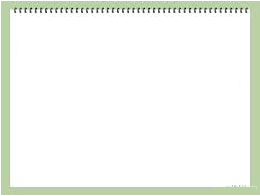 Indicator:
An  indicator  is  a chemical  compound that
exhibits  a  change  in  color  as  a  result  of concentration  changes  occurring  near  the equivalence  point.

Equivalence point:
It's the point in a titration when the amount of  the added standard reagent is chemically equivalent  to  the  amount  of  analyte.
End point:
It is the point in a titration  when a physical
changes   associated   with  the  equivalence point  can  be  observed.
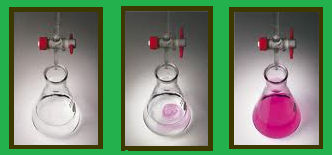 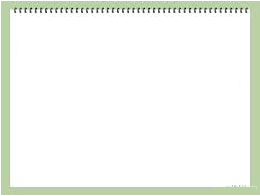 Volumetric Calculations:
The  concentration  of  a  solution   can  be
expressed  in  several  ways:
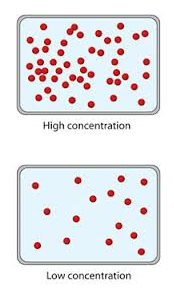 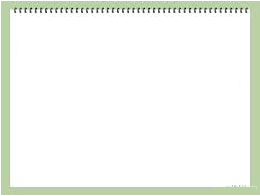 1. Normality:
It is  the  number  of  equivalents  of  solute
contained in one liter of solution.

Equivalent mass,  called  equivalent weight in the older literature,  of  an  acid  or  base which   participates   in   a   neutralization reaction, is the mass that supplies or reacts with  one  mole  of  protons  in  a particular reaction.

For example,
the equivalent mass of  H2SO4  is one half of it's molar mass.
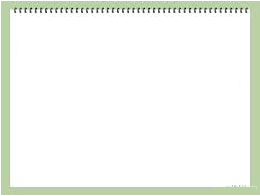 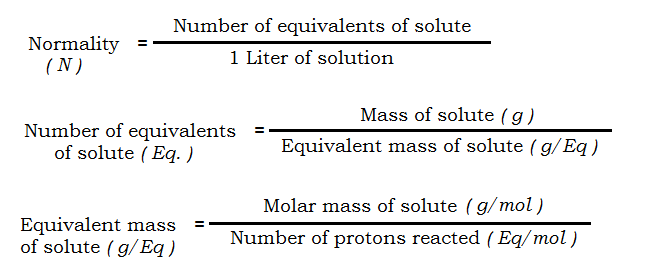 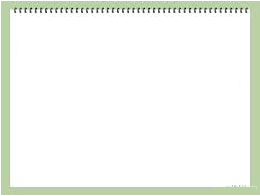 2. Molarity:
It is the number of gram molar mass or the number  of  moles  of  solute in one liter of solution.
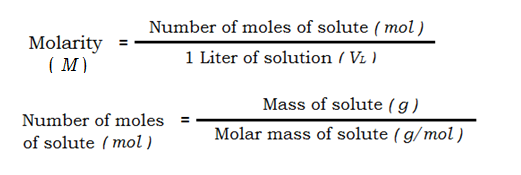 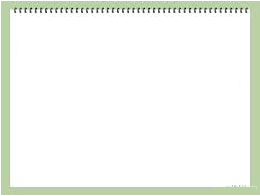 3. Formality:
It  is  the  number of  gram formula mass in one liter of solution.
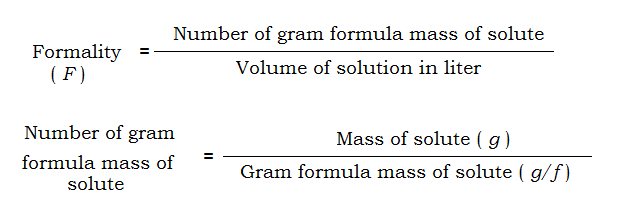 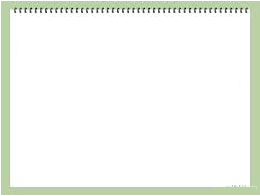 Volumetric methods of analysis can be divided in to four types:
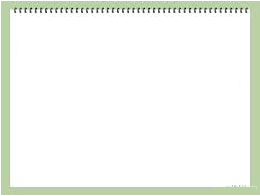 Neutralization Titrations
Principles:
Neutralization titrations are widely  used  to
determine the amounts of acids and bases.
The  std.  solutions  used  in  neutralization titrations are always  strong acids  or strong   bases  because  these substances react more
completely  with  an  analyte  than  do weak 
acids & bases,  and as a result, they produce sharper end points.

           Weak acids & bases are never used as
           standard reagents because they react
           incompletely  with  analytes.
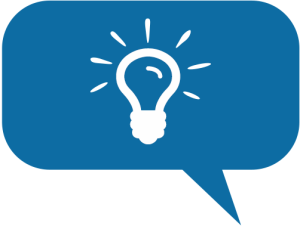 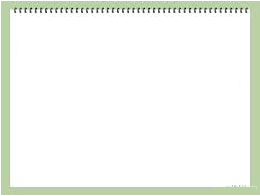 Acid/Base Indicators:
They  are  generally  complex  organic  cpd.s 
of  high molecular weight dissolved in water
or  other  solvents  where  it's color depends 
on  the  pH  of  the medium.
An acid/base indicator ,  is  a  weak  organic
acid  or  a weak organic base whose undisso - ciated   form   differs   in   color   from   it's
conjugate  base  or  it's  conjugate acid form.
For example,
the  behavior  of an acid-type indicator, HIn,
is  described  by  the  equilibrium
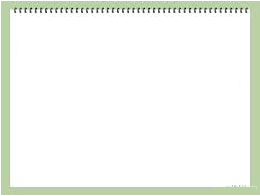 The  equilibrium  for a base - type indicator,
In, is
Transition range of an indicator:
It's the pH range over which change in  color
of an indicator takes place.
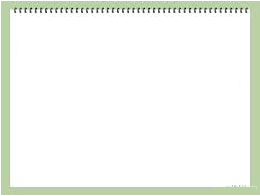 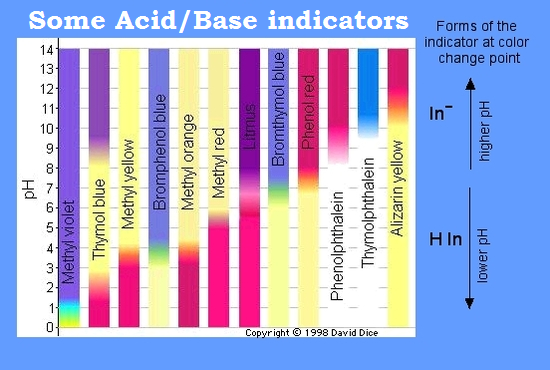 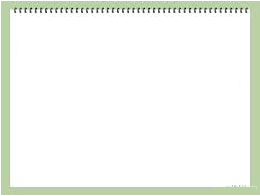 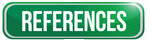 * Practical Analytical Chemistry , University of Baghdad , College of Pharmacy, Department of Pharmaceutical Chemistry, 2010.

* A. H.  Beckett,  Practical   Pharmaceutical 
Chemistry,  Quantitative Analysis, 1962.

* Douglas A. Skoog, Donald M. West , F. James Holler, Stanley R. Crouch,  Fundamentals  of Analytical Chemistry,  9th edition ,  2014.

* Vogel ,   Arthur  ,    Vogel's    Textbook    of Quantitative Chemical Analysis , 6th edition.